The Madawaska-Victoria Region’s demographic challenge
New Brunswick is aging more and aging faster than Canada
And the Madawaska-Victoria region is aging faster than New Brunswick
Source: Statistics Canada, CANSIM tables 17-10-0005-01 and 17-10-0139-01.
The faster the population ages, the slower the economy
New Brunswick has lost workers in the past decade
As a result, its economic growth has been much lower than in Canada as a whole.
The Edmundston-Woodstock economic region has lost a lot of workers, suggesting that its economy may have contracted
Edmundston-Woodstock CA
Source: Statistics Canada, CANSIM tables 14-10-0023-01,14-10-0102-01 and 36-10-0402-02.
Note: Real GDP data is not available for the counties of Madawaska and Victoria or the economic region of Edmundston-Woodstock.
The challenge: filling the void left by baby boomers
Until the turn of the decade, the number of people reaching official working age (15) exceeded that of those reaching official retirement age (65)
It is no longer the case. Without newcomers, the Madawaska-Victoria region's labor force is expected to continue to decline rapidly for at least another decade.
Source: Statistics Canada, CANSIM table 17-10-0139-01.
Immigration has a positive effect on the school-age population
Newcomers are typically of child-rearing age
The school-age population continues to decline in the Madawaska-Victoria region
Moncton area illustrates the positive impact newcomers can have on the school-age population
Source: Statistique Canada, tableaux CANSIM 17-10-0135-01 et 17-10-0139-01.
Serious challenges await us
Aging leads to more demand for public services
Private sector employment is declining in the region
We need more people to meet the needs of the public sector and grow the private sector
Source: Statistics Canada, CANSIM table 14-10-0092-01.
Growth of the private sector is essential to that of the public sector
Health spending is growing exponentially as our seniors age
Over the next 15 years, the number of people aged 75 and over is expected to double, to around 140,000
This will put enormous pressure on health care spending
Permanent resident admissions by region around New Brunswick
The good news: Immigrants are moving into non-urban areas
6,000
In 2017 only 360 immigrants settled outside of the seven urban centres in New Brunswick.

By 2019 nearly 1,100 did – a growth rate of nearly triple.

Covid-19 impacted the 2020 intake.

Madawaska-Victoria attracted 195 immigrants in 2019/2020.
4,610
3,645
*intended destination. Source: IRCC
Population growth and K-12 education
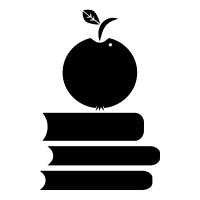 Making the case for a plan: Growing the K-12 population
K-12 enrolment is declining across NB even as the demand for workers is rising.
Attracting more young families to the province will help rebuild the K-12 student population.
Ensuring the next generation has a larger local talent pipeline.
It’s already happening in Fredericton and Moncton.
Projecting K-12 enrolment
Assuming a significant increase in immigration
The Madawaska-Victoria Region’s population growth projections
Why does the region need to grow its population?
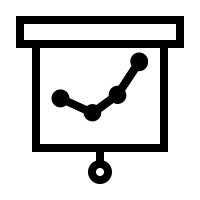 Many strategically important industries
New growth opportunities 
Approx. 1,900 employers
Risk that many could leave if workforce demand can’t be addressed
Madawaska-Victoria Region’s population growth forecasts 2020 to 2040
Three scenarios:
Developed using Statistics Canada population growth projections for New Brunswick* adjusted for demographic situation and trends specific to the region.
Scenario 1: Current population trajectory. 
Scenario 2: Population growth needed to maintain the current size of the workforce.  
Scenario 3: Population growth needed to expand the workforce at an annual average rate of 0.5%.
*Using Projection scenario HG: High-Growth
Madawaska-Victoria Region’s population growth forecasts 2020 to 2040
Why these three scenarios?
Scenario 1: Current population trajectory. 
To show what will happen to the workforce if the population does not grow.
Scenario 2: Population growth needed to maintain the current size of the workforce. 
To show what level of population growth is needed just to keep the same workforce size.
Scenario 3: Population growth needed to expand the workforce at an annual average rate of 0.5%.
To show what level of population growth is needed if the county wants to grow its workforce to support the growth of new industries.
*Using Projection scenario HG: High-Growth
Madawaska-Victoria Region population growth scenarios
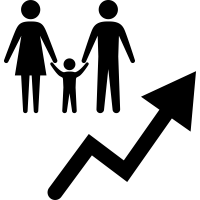 Madawaska-Victoria Region’s population growth forecasts 2020 to 2040 - Conclusions
If the region wants to maintain the current workforce size or expand it over the next 20 years, significant growth in the population is required. 
Assuming other population growth components remain constant, it will require an increase in annual immigration from 195 in 2019/2020 to 520/year or more.
This will not happen by itself. 
It will require a deliberate population growth plan for the region.
*Using Projection scenario HG: High-Growth
Madawaska-Victoria Region’s population growth plan
Local communities/regions need to get engaged.

This is not only a provincial government issue.
People and businesses move into local communities. 
Economic opportunities occur in local communities.
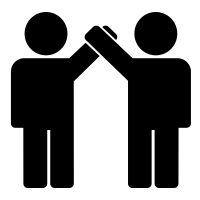 The changing demands on local/regional government
Local/regional government – circa 2000
Local/regional government – circa 2020
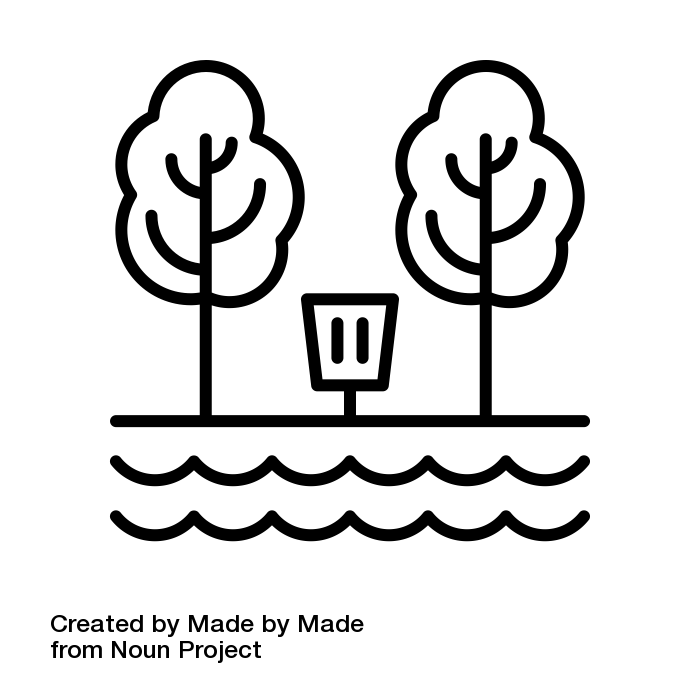 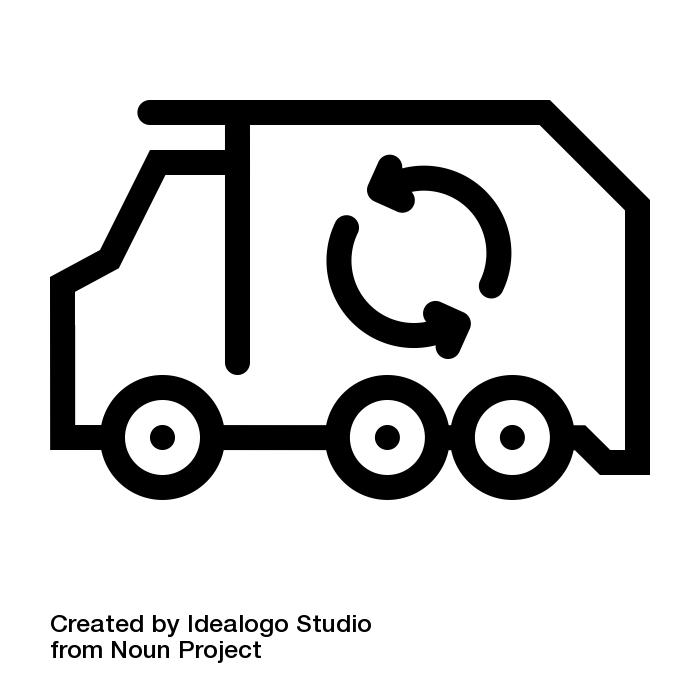 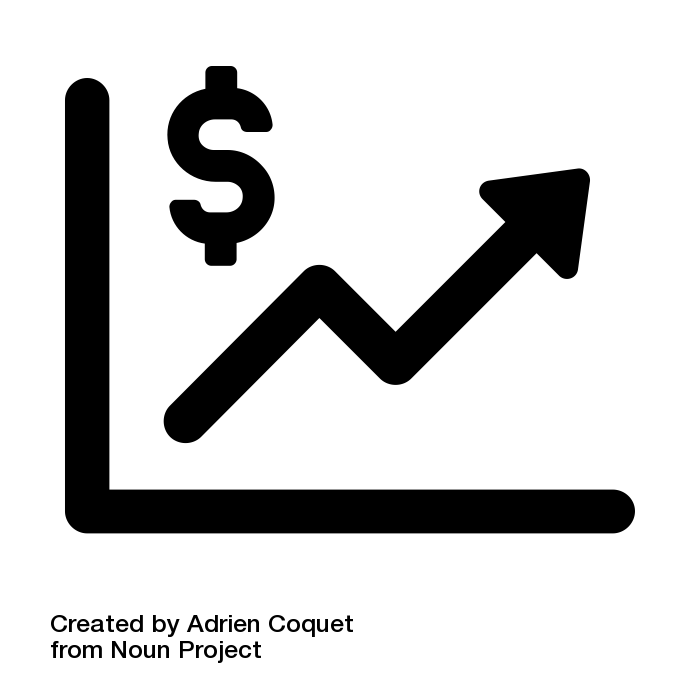 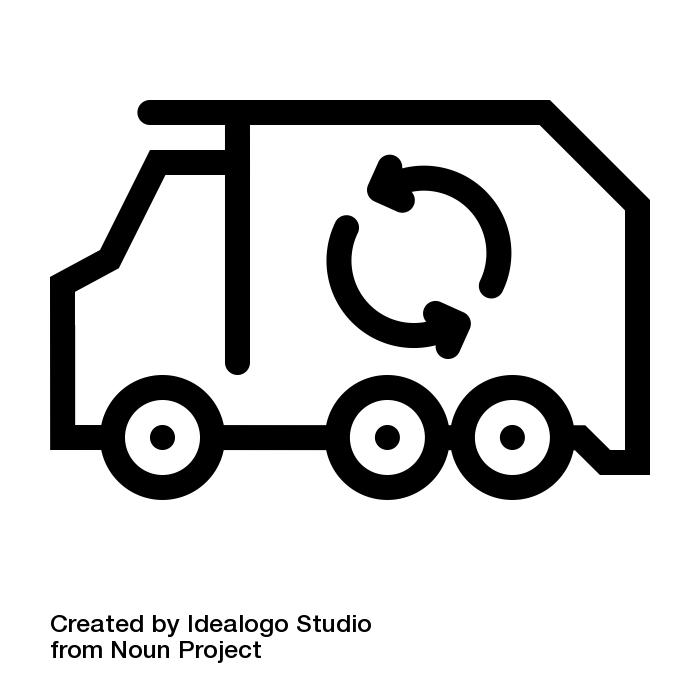 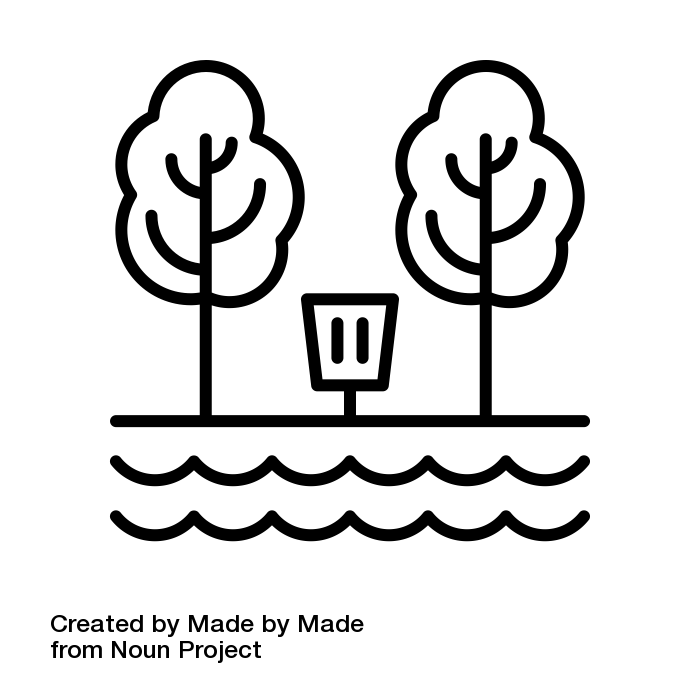 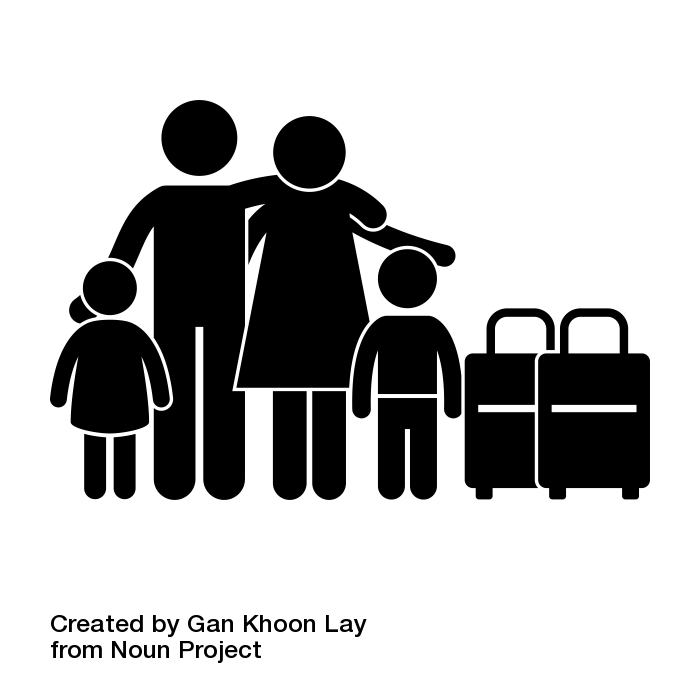 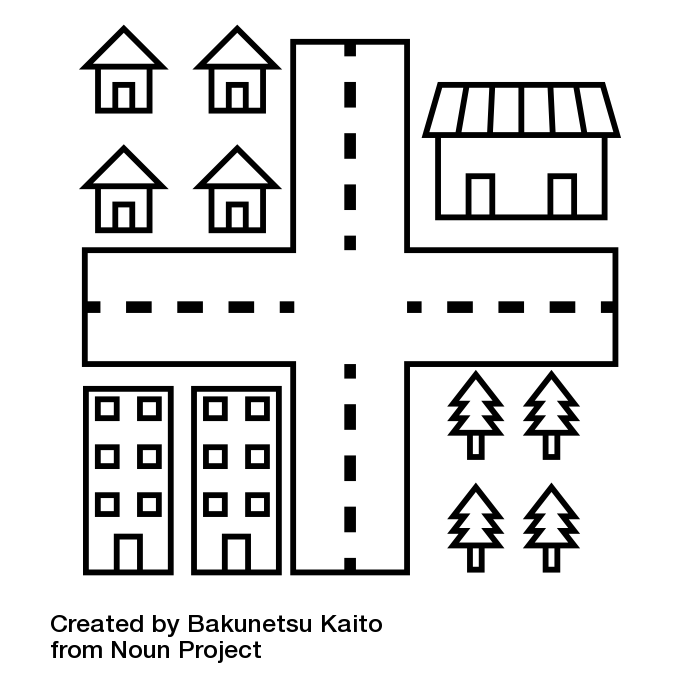 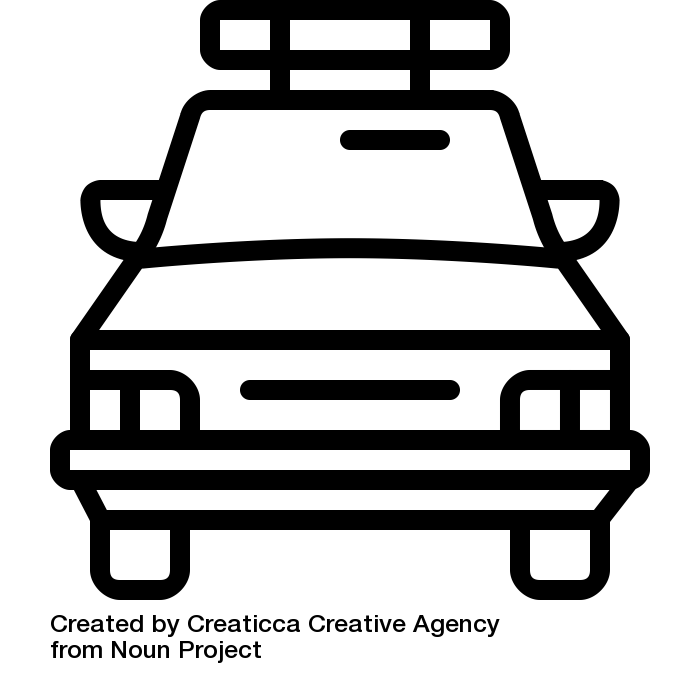 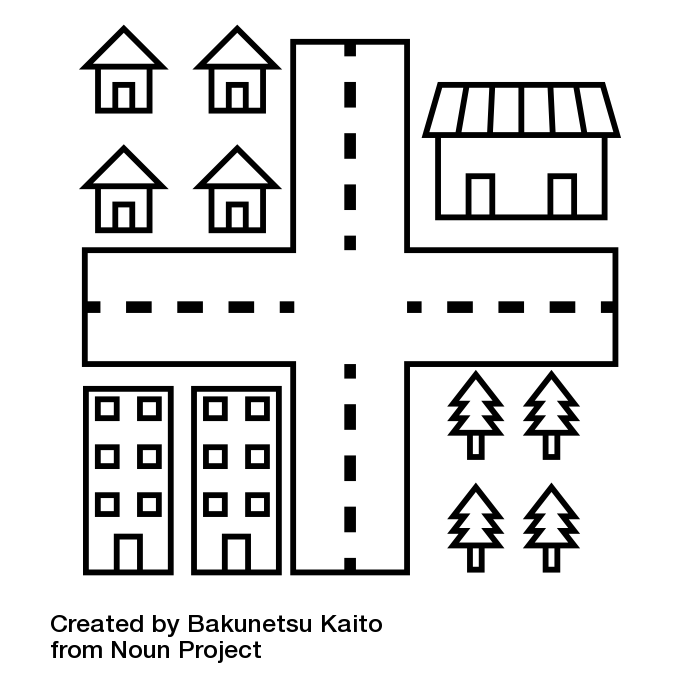 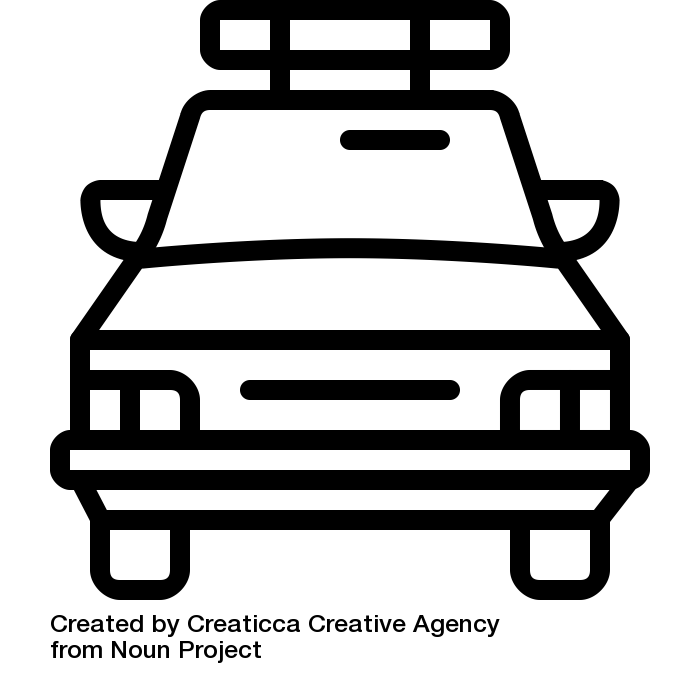 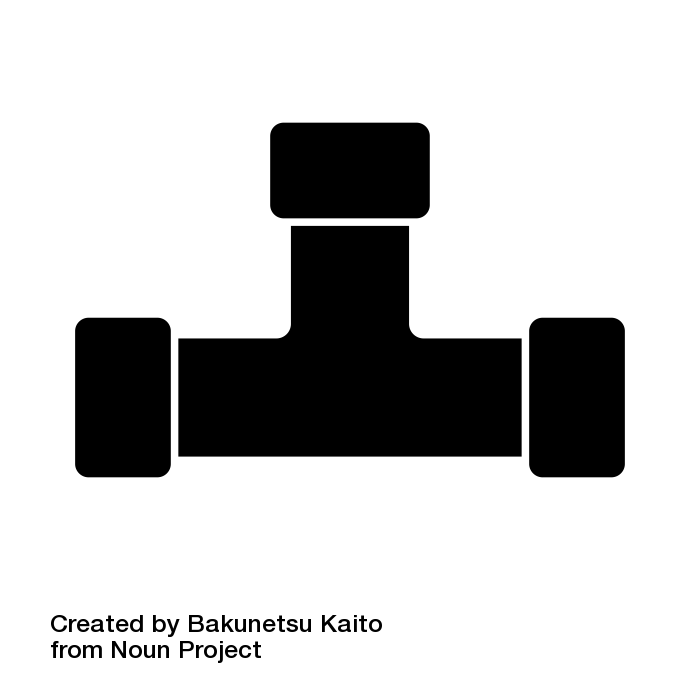 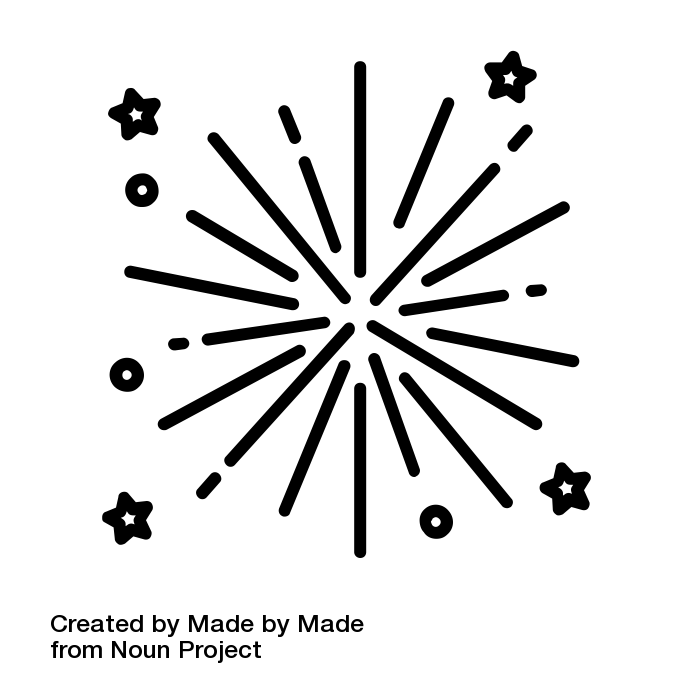 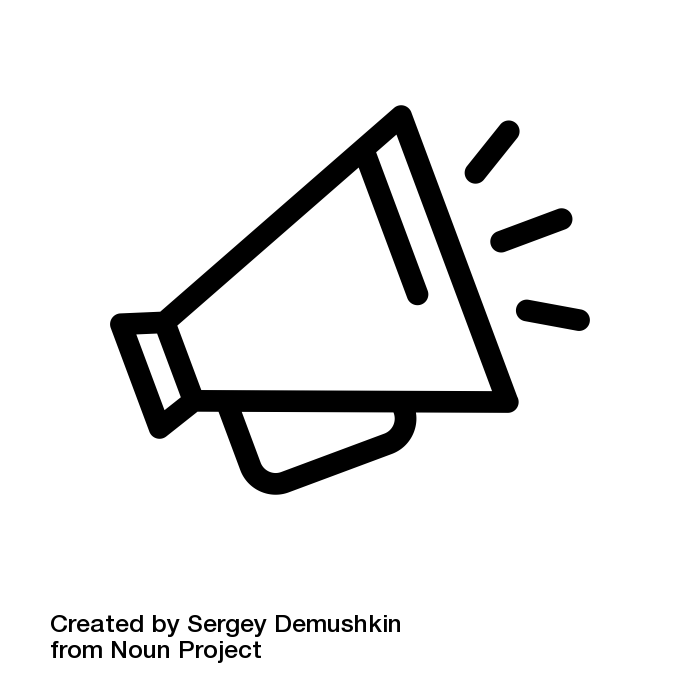 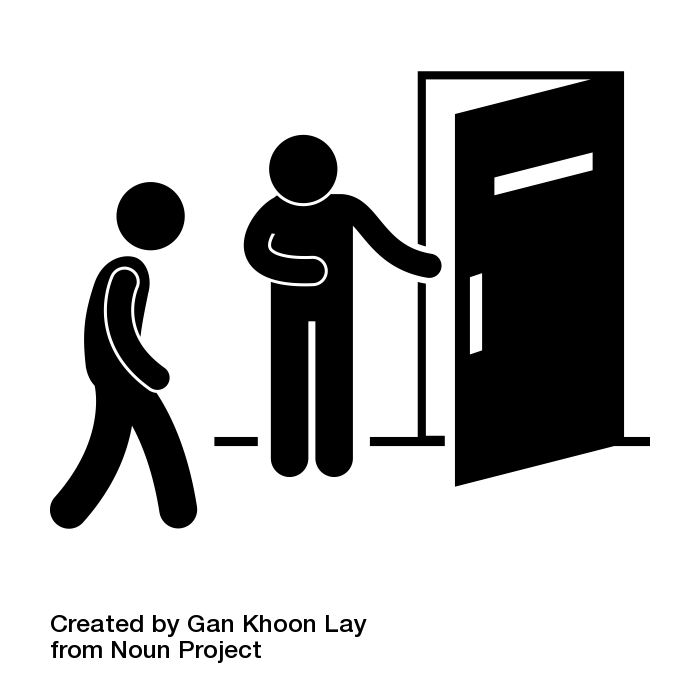 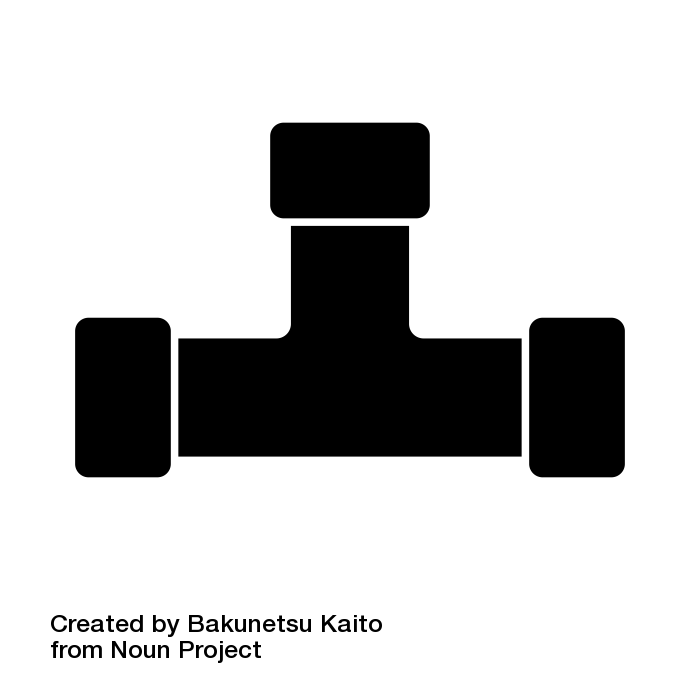 Not just a population growth plan, communities need a more comprehensive ‘business plan’

Elements of the business plan:
A clear understanding of labour market needs to support workforce exits and accommodate new growth.
Which industries have potential to grow in the future in the region?
What level of inward population migration do we need?
What are the barriers to attracting new population? (e.g. housing, local support infrastructure, language training, etc.)
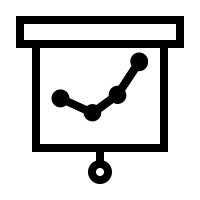 Next Steps